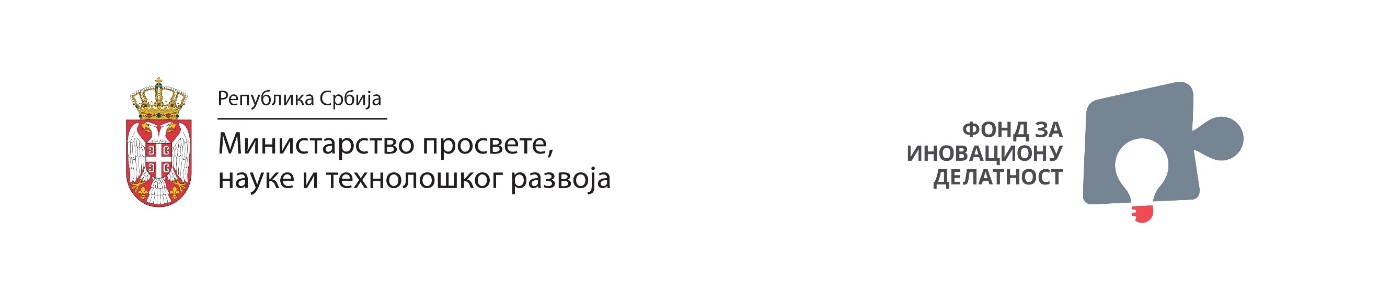 Фонд за иновациону делатност

Подршка иновацијама
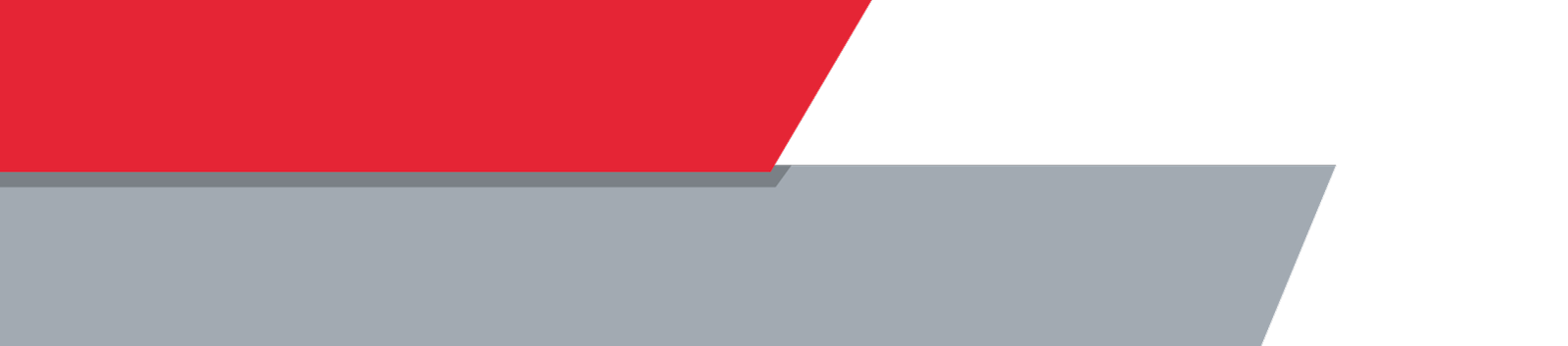 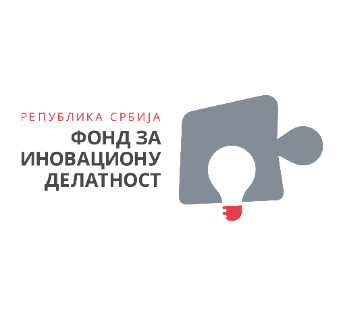 О Фонду
70 % ВИШЕ ПРИЈАВА
Државна институција која од 2011. године директно подржава развој иновативних предузећа и даје подршку научно-истраживачким активностима намењеним тржишту 

Функционише под надзором Министарства просвете, науке и технолошког развоја, али са независним одлучивањем

Партнер са међународним институцијама попут ЕУ, Светске банке, Swisscontact 

Додељује средства кроз јавне позиве
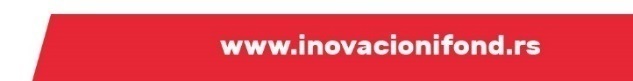 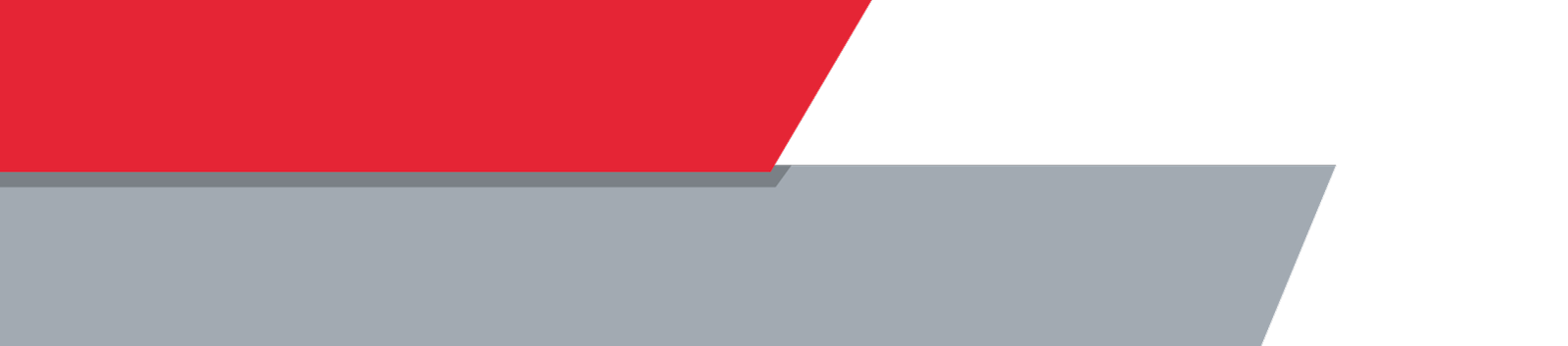 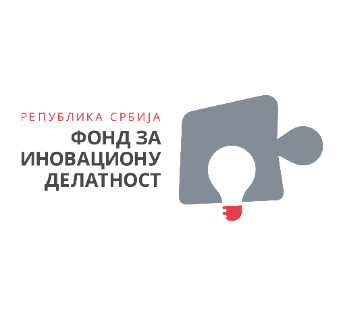 Опредељена средства
70 % ВИШЕ ПРИЈАВА
Укупан буџет за јавни позив: ~6 милиона евра

Извор средстава: Буџет Републике Србије са раздела Министарства просвете, науке и технолошког развоја
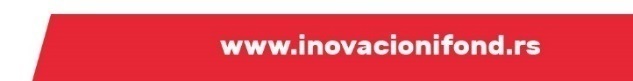 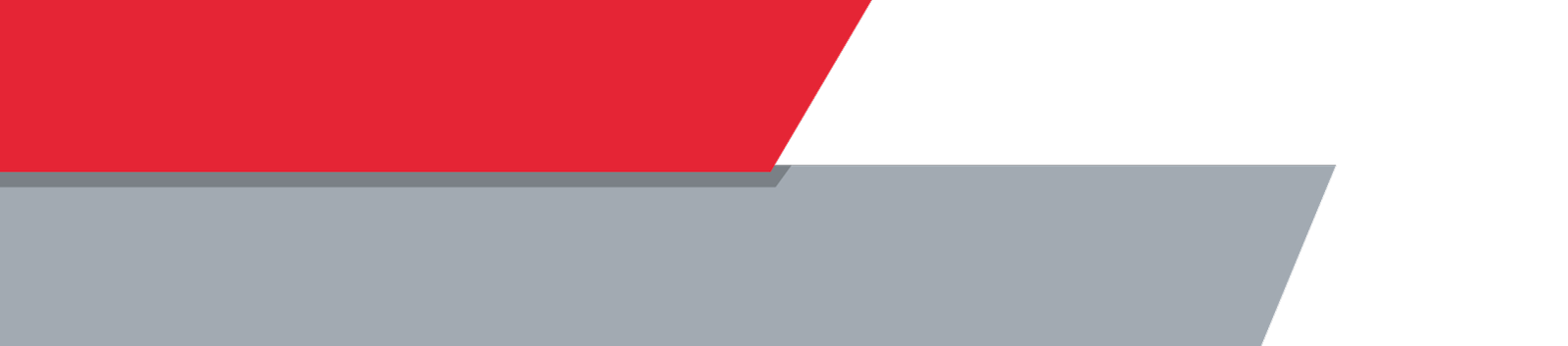 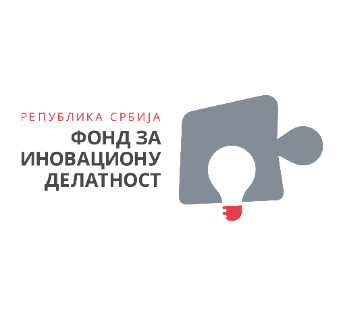 Програм раног развоја
70 % ВИШЕ ПРИЈАВА
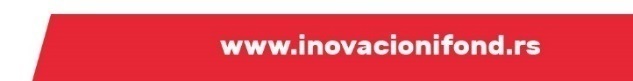 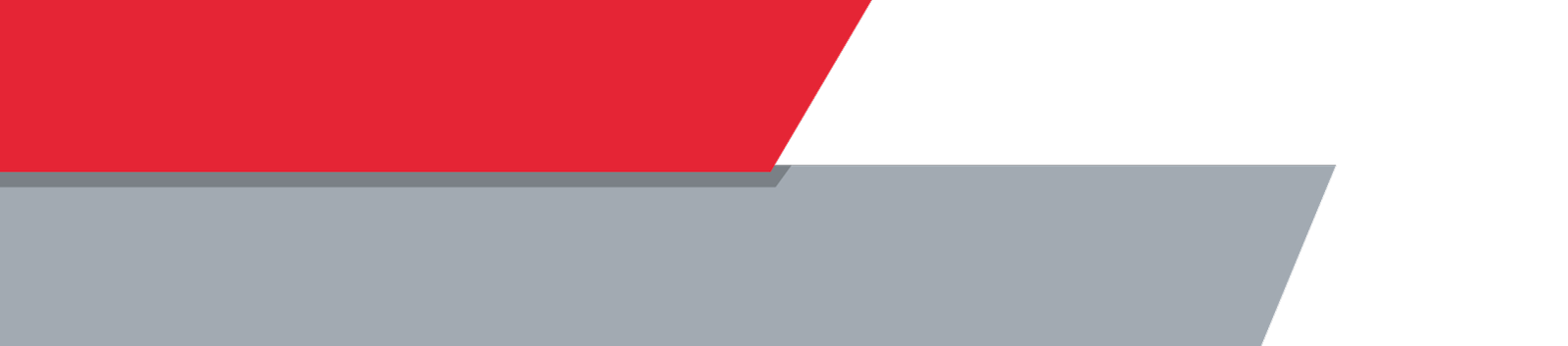 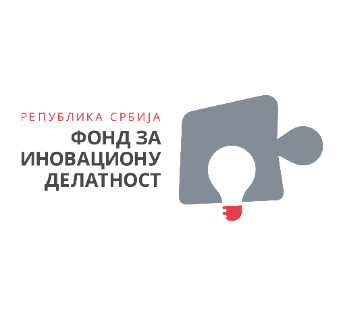 Програм сарадње науке и привреде
70 % ВИШЕ ПРИЈАВА
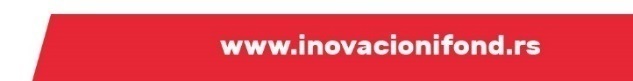 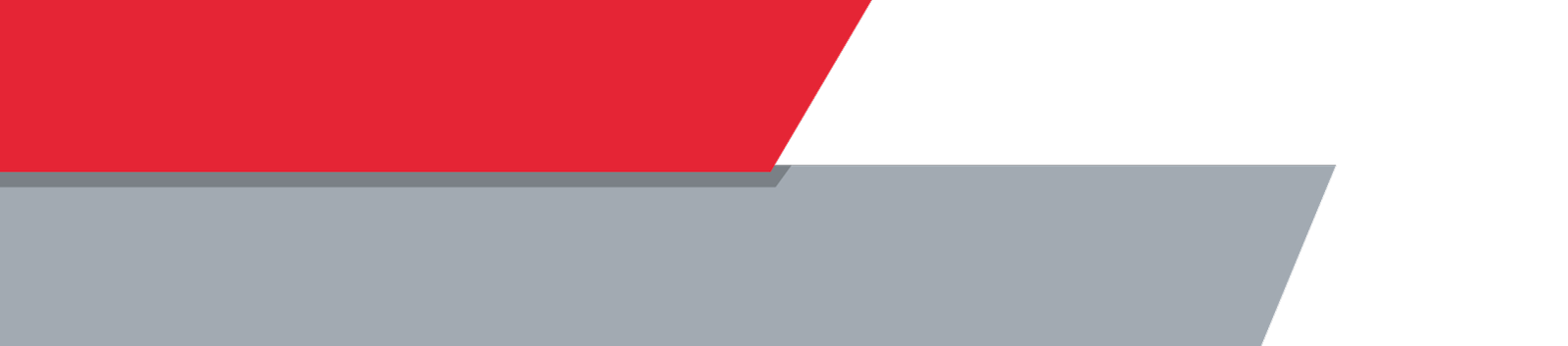 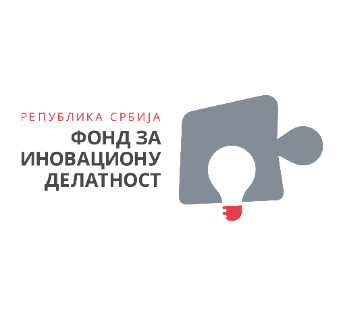 Дозвољени трошкови
70 % ВИШЕ ПРИЈАВА
Трошкови зарада за све запослене на пројекту (могу бити бруто 2)
Набавка опреме и материјала за истраживање и развој
Подршка пословању – закуп канцеларија, књиговодствене услуге

Трошкови чланица конзорцијума (Сарадња науке и привреде)
Стручни консултанти за истраживање и развој (физичка лица и предузећа/предузетници/агенције)

Стручне услуге везане за развој пословања (укључујући и маркетинг за Програм раног развоја)
Трошкови заштите интелектуалне својине
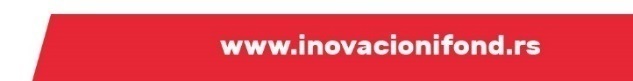 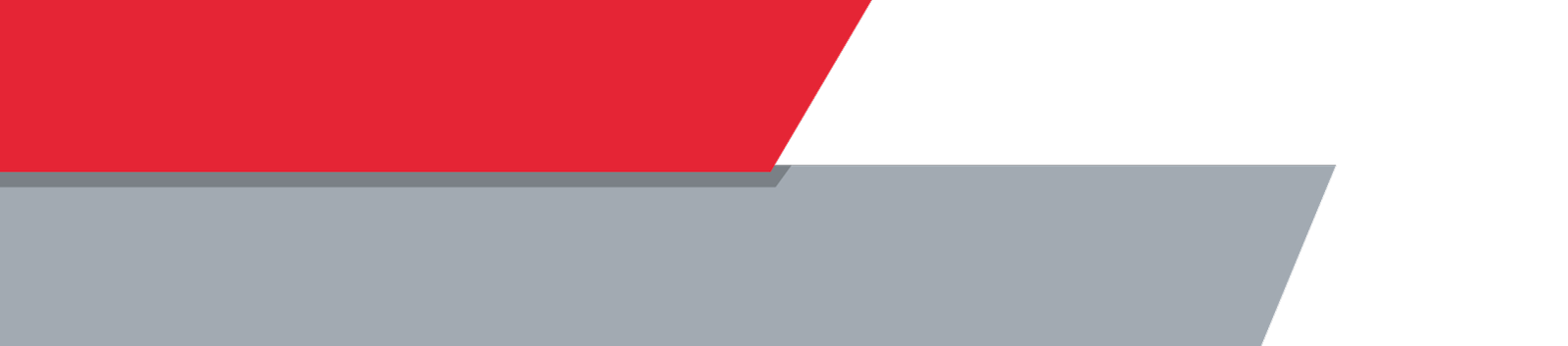 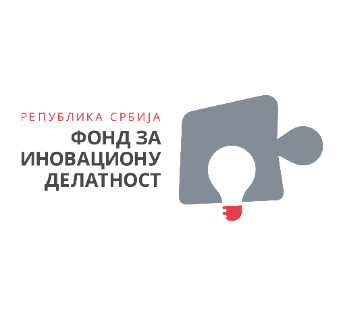 Пријава за програм
70 % ВИШЕ ПРИЈАВА
Пријава пројеката путем Портала Фонда за иновациону делатност (приступ преко интернет странице Фонда www.inovacionifond.rs)

Достављање документације у електронској форми

Пријавни обрасци обезбеђени на интернет страници/порталу Фонда – није могуће користити нестандардизоване обрасце
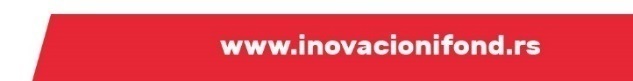 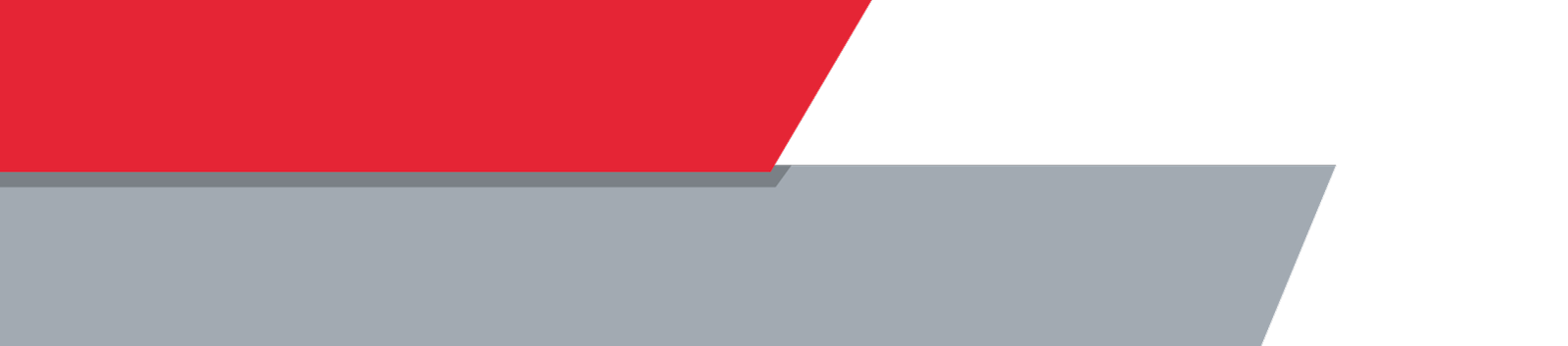 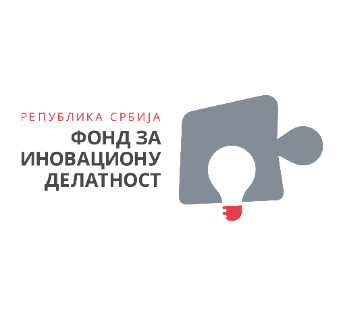 Пројектна документација
70 % ВИШЕ ПРИЈАВА
Изјава Подносиоца Пријаве за финансирање

Пословни план

Буџет пројекта

Презентација пројекта

Упитник о процени утицаја на животну средину (ESQ)

Финансијска предвиђања (само за Програм сарадње науке и привреде)

Биографије главног особља ангажованог на пројекту (на енглеском)

Финансијски извештаји за претходну годину
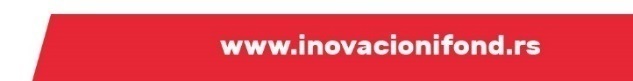 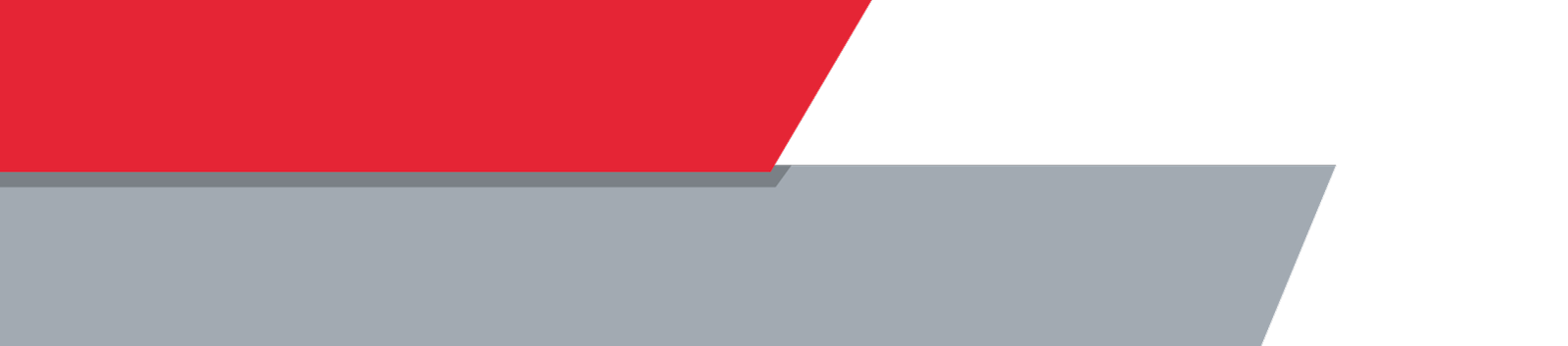 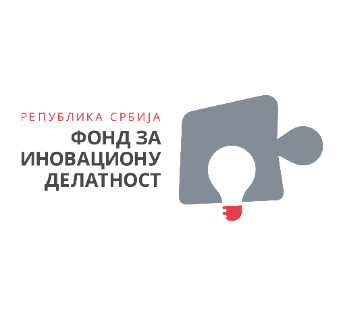 70 % ВИШЕ ПРИЈАВА
Критеријуми процене
Способност компаније да изнесе Предлог пројекта:
Квалификације менаџмента и кључног особља

Иновативна технологија, производ или услуга и тржишна вредност:
Иновативност технологије, производа или услуге
Јасна тржишна тражња и потенцијал за комерцијализацију
Потенцијал за остваривање прихода након завршетка пројекта

Имплементација Предлога пројекта:
Изводљивост технологије и реалистичан план имплементације
Коришћење средстава и адекватност буџета пројекта
Управљање ризиком технологије и имплементације
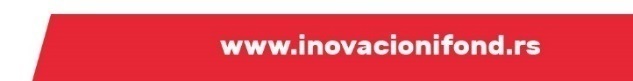 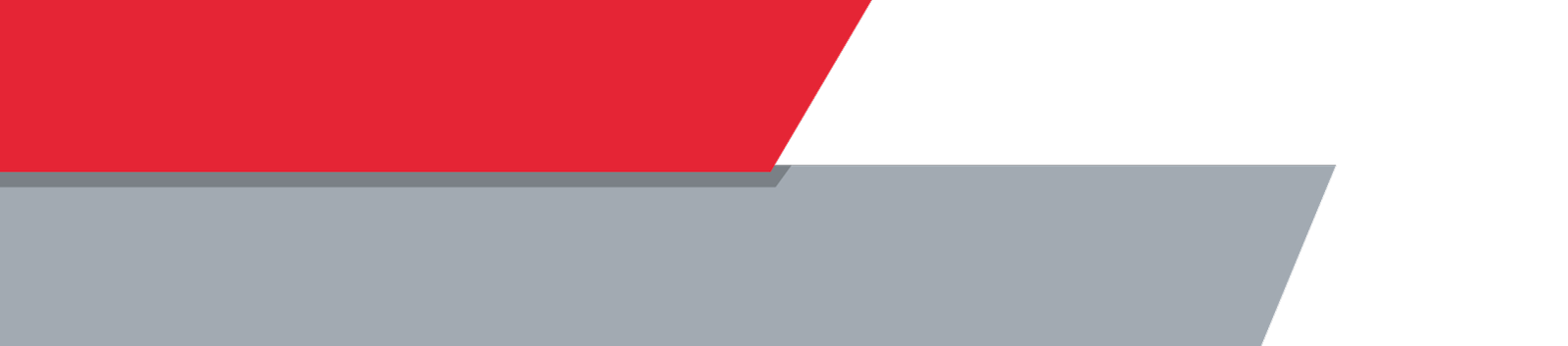 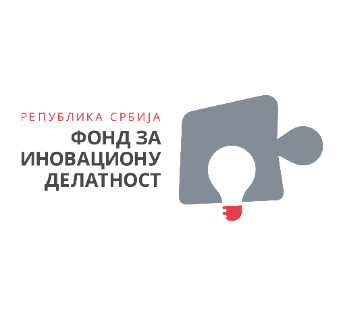 70 % ВИШЕ ПРИЈАВА
Процена пројеката
Двостепена међународна процена

Независни међународни рецензенти – искуство у науци и привреди

Петочлана независна међународна Експертска комисија

Одлука у ужем избору – 30% оцене рецензената + 70% оцене комисије

Пројекти у ужем избору (који претходно остваре 75%+ од максималног броја бодова) презентују уживо пред комисијом

Коначну одлуку о финансирању доноси Експертска комисија након финалне презентације
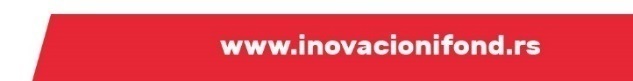 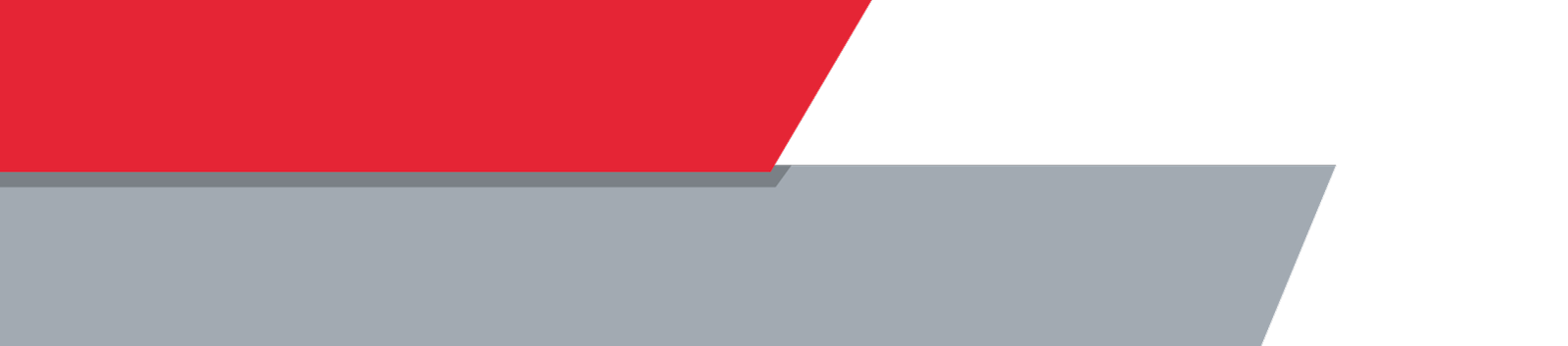 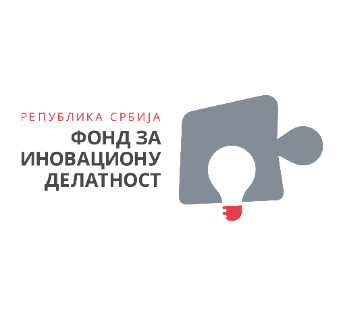 70 % ВИШЕ ПРИЈАВА
Битне напомене
Могућа је само једна Пријава по Подносиоцу Пријаве по Програму

Документа која треба поднети се морају поставити на Портал и потврдити кликом на поље “SUBMIT”, пре истека рока за подношење Пријава

Могуће мењати документацију све до истека рока

Плаћање ПДВ-а није дозвољен трошак
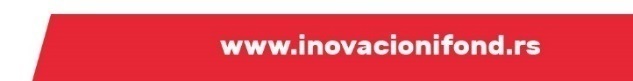 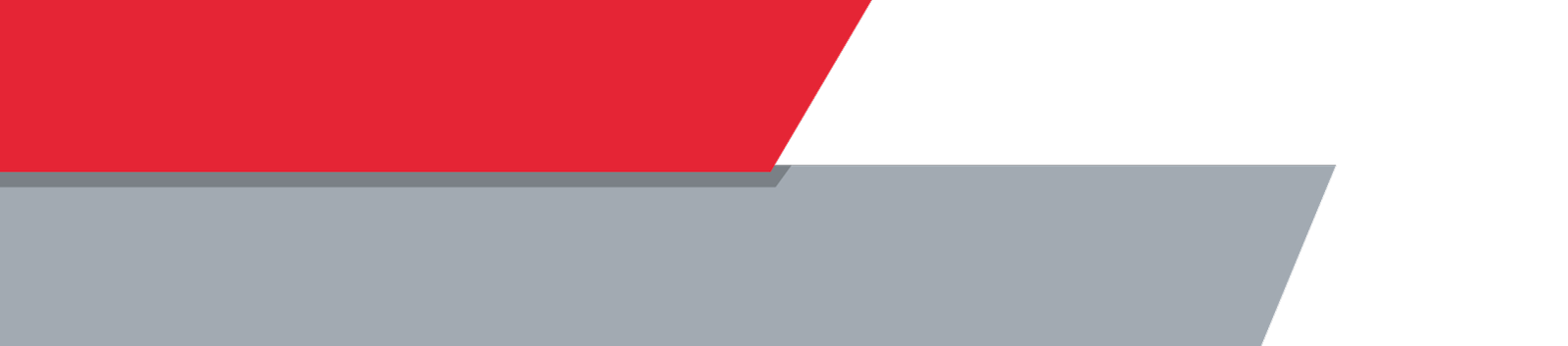 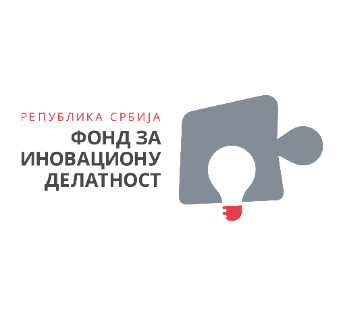 70 % ВИШЕ ПРИЈАВА
Уплата средстава и надзор Пројекта
Отварање новог динарског рачуна за потребе пројекта
Уплате на кварталном нивоу – корисник гранта/Фонд, према одобреном буџету
Достављање кварталних извештаја о напретку и кварталних финансијских извештаја
Надзор и провера од стране Фонда, уплата за наредни квартал по одобрењу кварталних извештаја
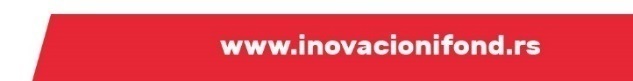 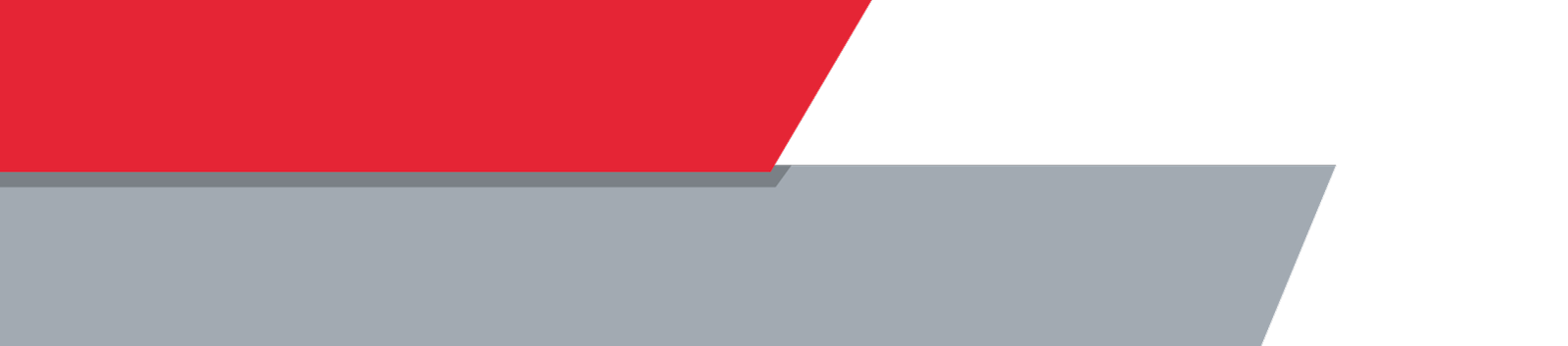 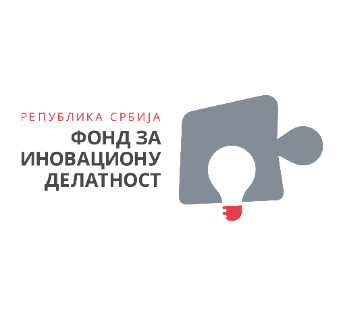 70 % ВИШЕ ПРИЈАВА
Временски оквир
Промоције програма: март – април

Отворена врата: четвртком током марта и априла – обавештење о терминима на сајту Фонда почетком сваке недеље

Крајњи рок за пријаву: 29. април до 15:00 часова

Евалуација пријава: мај – јул

Очекивани почетак имплементације одабраних пројеката: август/септембар 2021. године
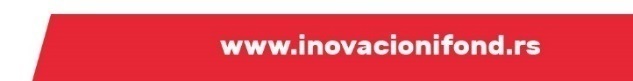 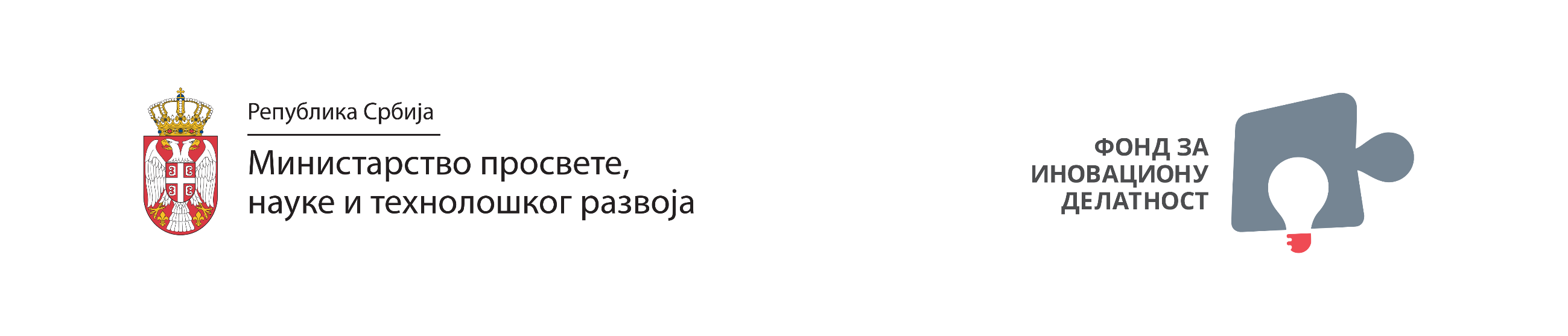 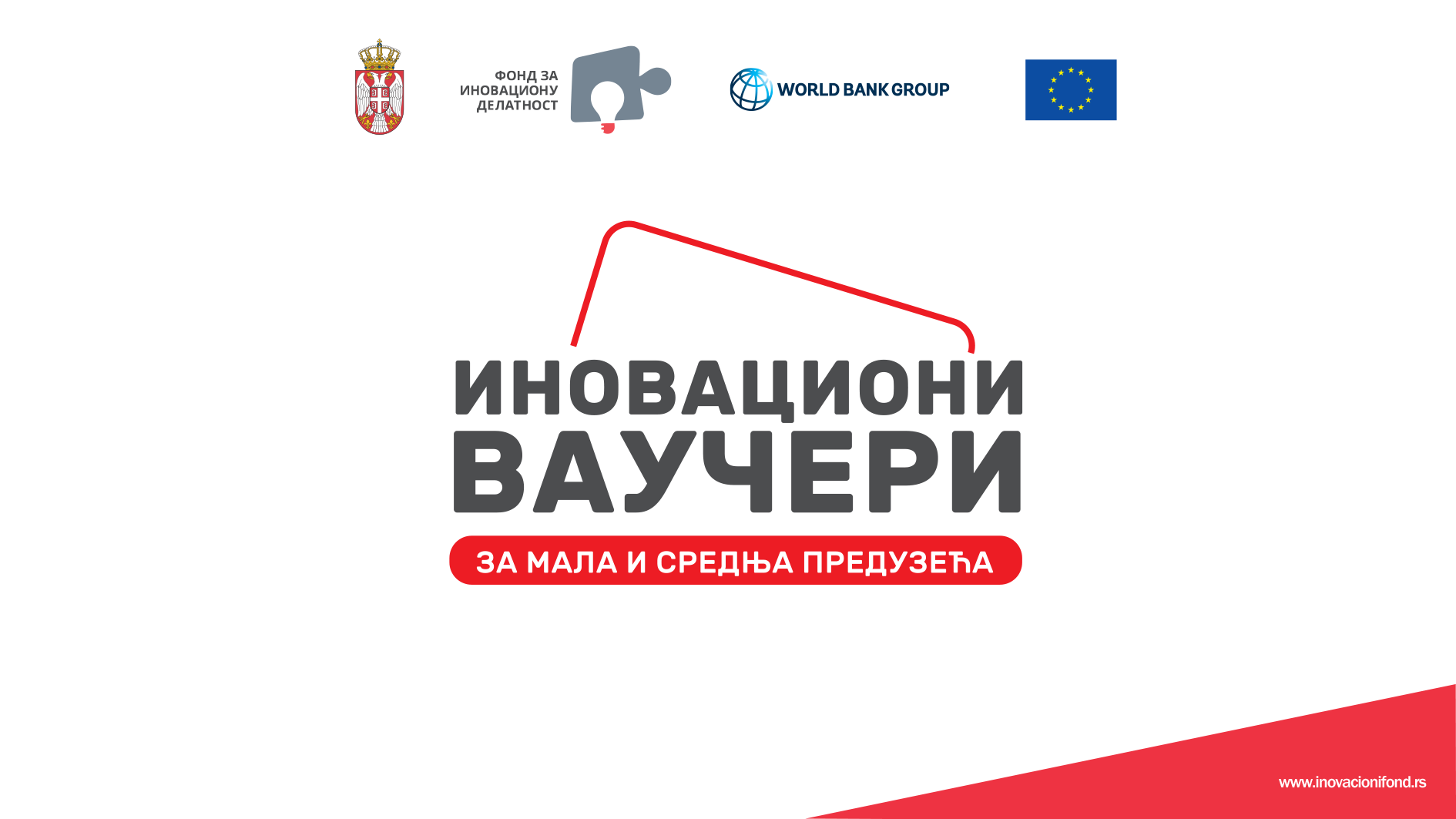 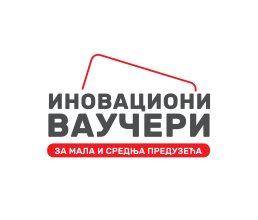 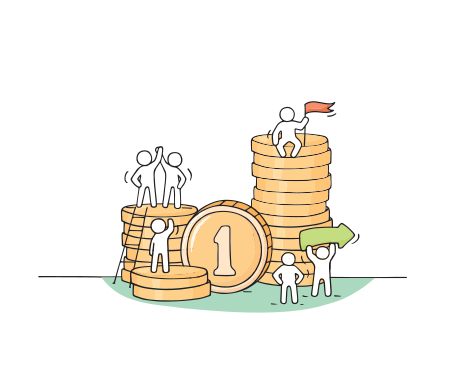 Циљеви
1. Повезивање науке и привреде
2. Повећање конкурентности сектора малих и средњих привредних друштава
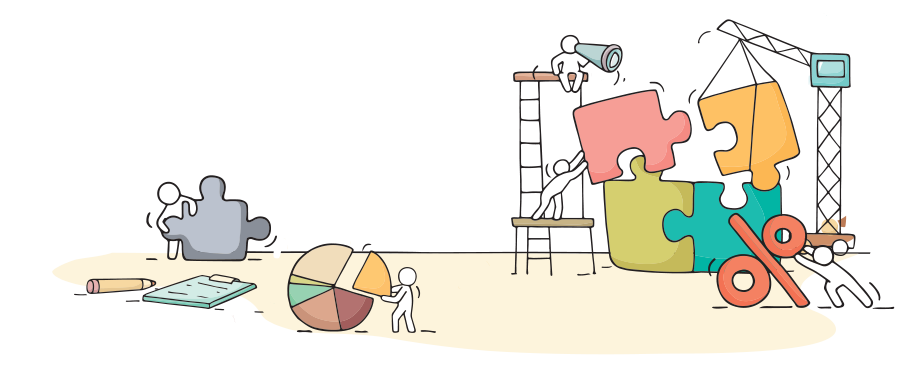 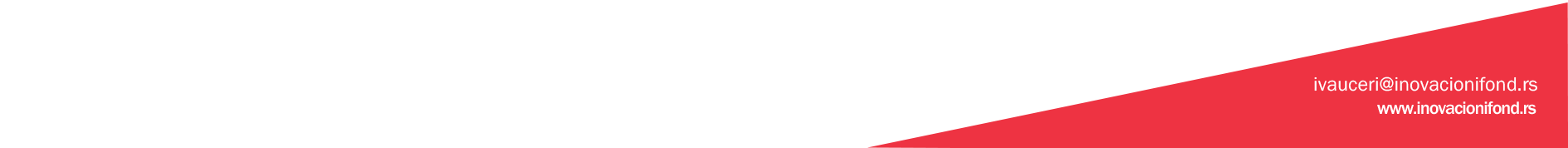 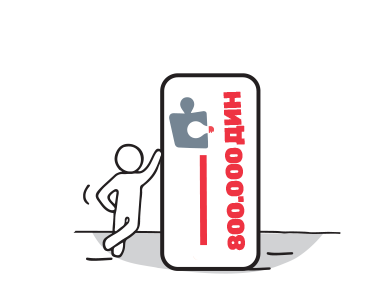 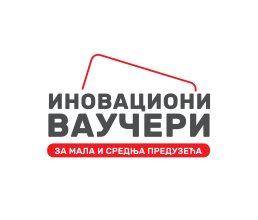 Иновациони ваучер
ДОЗВОЉЕНЕ УСЛУГЕ

Развој нових или побољшање постојећих производа (у односу на функције и квалитет), процеса или услуга;
Доказ концепта;
Студија изводљивости;
Производња лабораторијског прототипа;
Израда демонстрационог прототипа;
Различити видови испитивања (у лабораторији, у пилот постројењу);
Валидација технологије;
Валидација нових или побољшаних производа, процеса или услуга;
Саветодавне услуге у вези са иновационом делатношћу;
Развој и увођење посебног софтвера за производ или процес (у оквиру развоја);
Техно-економска анализа у вези са услугом која се пружа. Максимум 20% вредности иновационог ваучера може бити планирано у ове сврхе;
Специфична стручна обука у вези са развојем технолошког решења. Максимум 20% вредности иновационог ваучера може бити планирано у ове сврхе.
Покрива 60% укупних трошкова услуга, максимално до 800.000 динара, не укључујући порез на додату вредност
Највише два иновациона ваучера по подносиоцу пријаве, у максималном износу од 1.200.000 динара

Пружаоци услуга су јавне и све акредитоване научноистраживачке организације у Србији
Намењен микро, малим и средњим привредним друштвима у већинском приватном власништву
Валидан 6 месеци од тренутка доделе
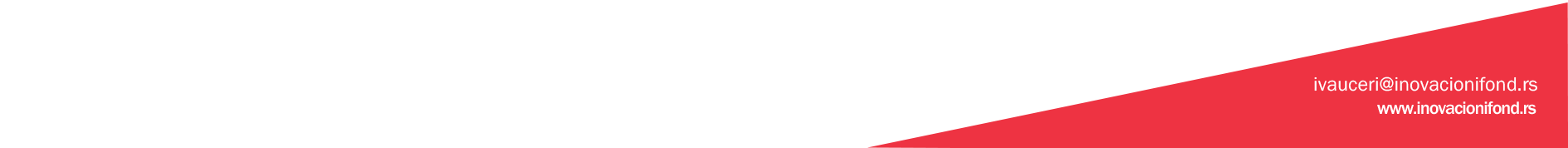 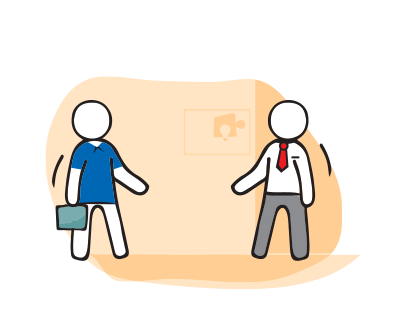 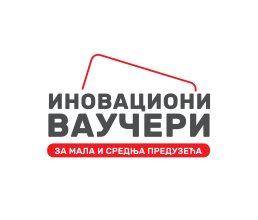 Како до иновационог ваучера?
Позив је отворен од 17. фебруара 2021. године од 10 часова до утрошка средстава
Електронска пријаваБез достављања докумената у папирној форми
https://secure.inovacionifond.rs/Vouchers/
Брз процес доделе – 7 дана од подношења пријаве до доношења одлуке
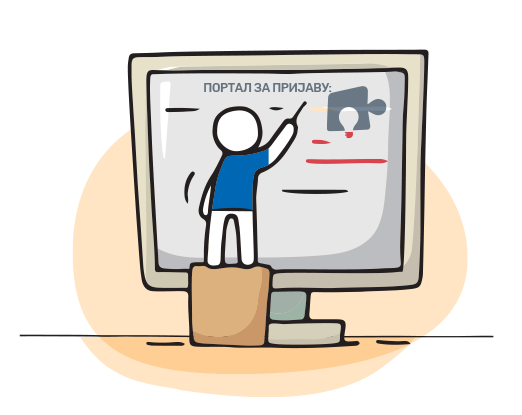 Разматрање пријава подразумева:
испуњеност формалних захтева за подносиоца пријаве
испуњеност критеријума који се односе на услуге и пружаоце услуга
исправност финансијске понуде
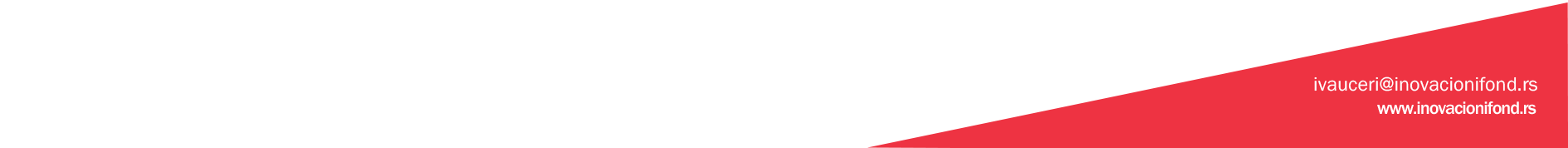 Приручник доступан на
www.inovacionifond.rs
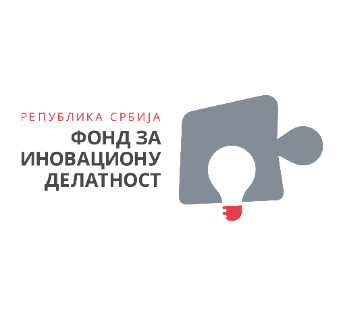 Хвала на пажњи
minigrants@inovacionifond.rs 
cgs@inovacionifond.rs
ivauceri@inovacionifond.rs 

011/65-55-696
www.inovacionifond.rs
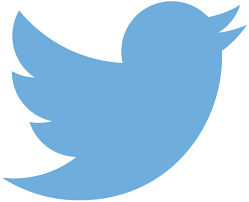 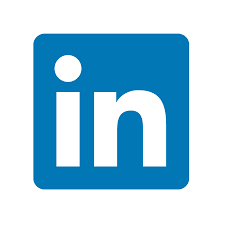 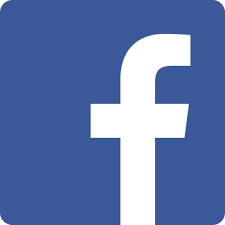 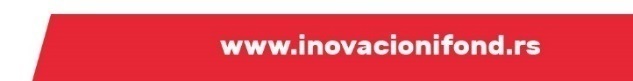